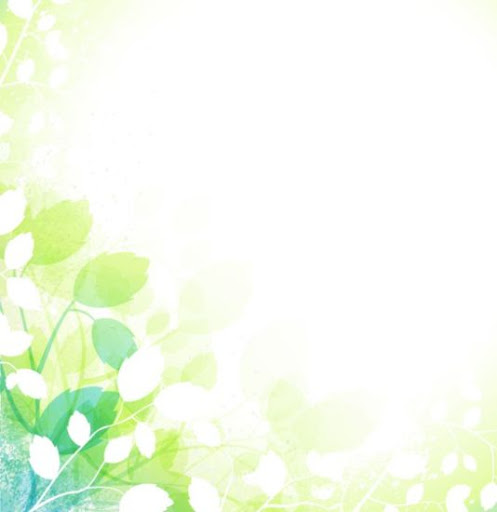 Тема презентации
 «Чтение и разучивание потешек и чистоговорок»
Подготовила: воспитатель группы №9 Колганова О.С.
Цель: Активизация словаря путем привлечения детей к проговариванию чистоговорок и потешек.
Воспитывать выразительность речи, упражнять детей в четком произношении звуков.
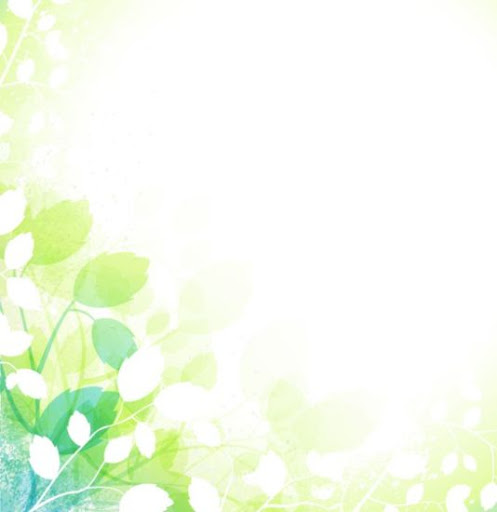 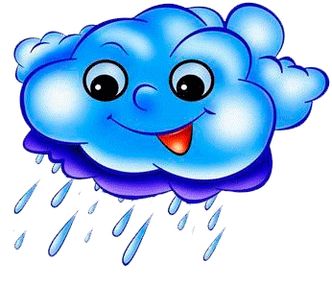 Дождик, дождик!Не дожди!Дождик, дождик,Подожди!Дай дойти до домуДедушке седому!
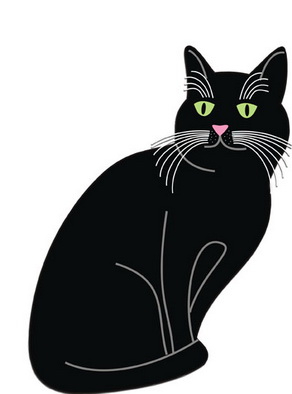 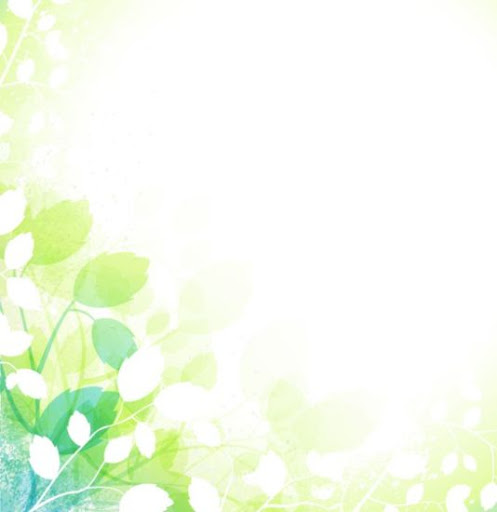 И качалсяВ гамакеЧерный котНа чердаке.
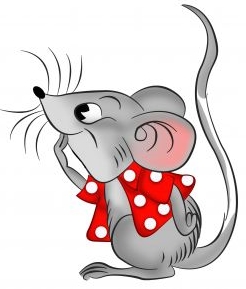 Тише шыши, кот на крыше.
Зашумите - он услышит.
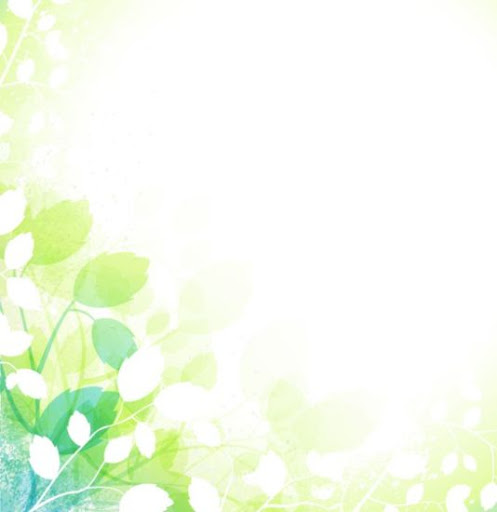 На опушке в избушкеЖивут старушки- болтушки.У каждой старушки лукошко.В каждом лукошке кошка.Кошки в лукошкахШьют старушкам сапожки.
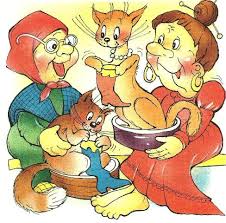 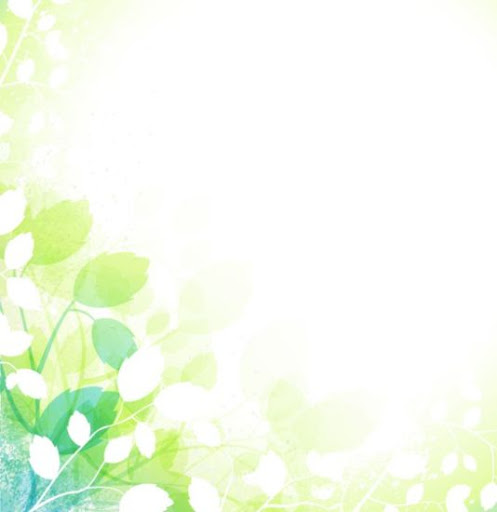 Братцы.
Идут четыре брата
Навстречу старшему.
 — Здравствуй, большак! —– говорят.
 — Здорово, Васька — указка,
Гришка – сиротка
Мишка – середка.
Да крошка Тимошка.
Соединяют большой палец одной руки с другими пальцами по очереди.
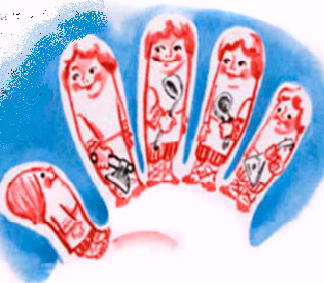 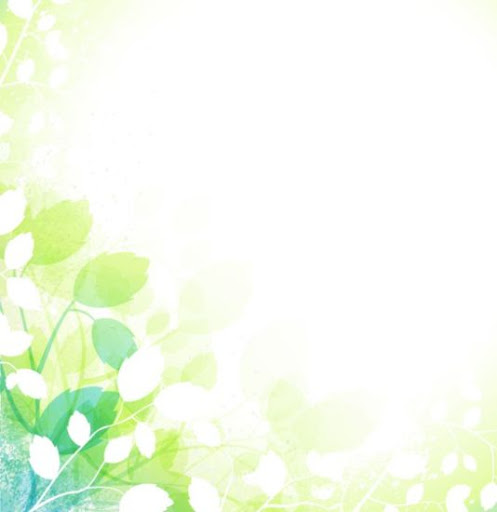 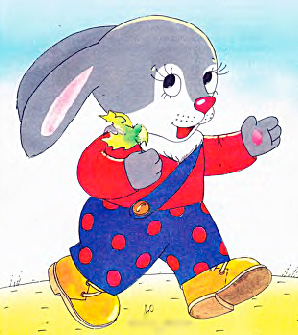 ЗАЙКА
- Зайка-зайка, ты куда?
- Еду к деткам в города!
- А зачем? Там будешь жить?
- Буду с детками дружить!
МЫШКА И ХЛЕБУШЕК
Мышка лапками стучит:
- Где тут хлебушек? - кричит.
- Мне оставьте на ночь корку!
Отнесу я деткам в норку.
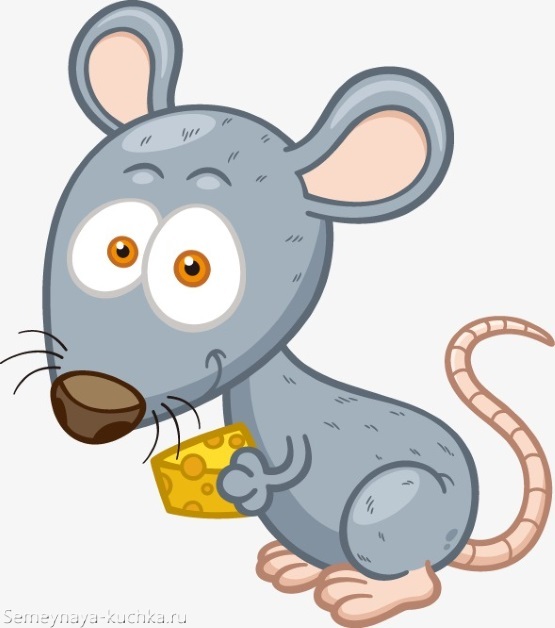 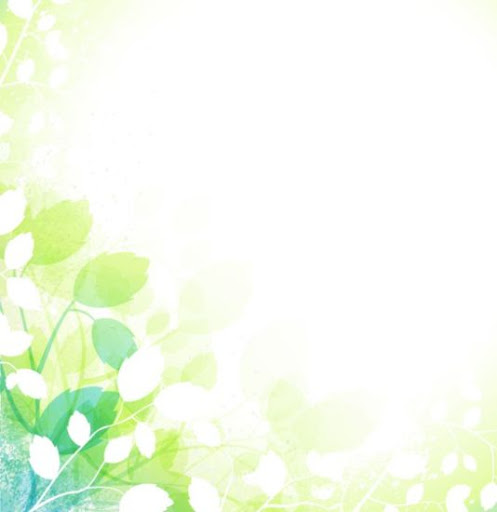 ПТИЧКИ
Хлеб и крошки
На окошке -
Прилетайте, птички, к нам!
Клюйте, птички, понемножку,
И летите к облакам!
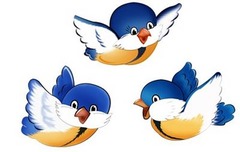 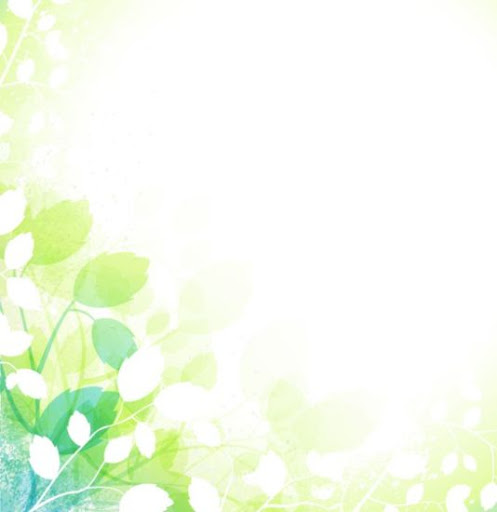 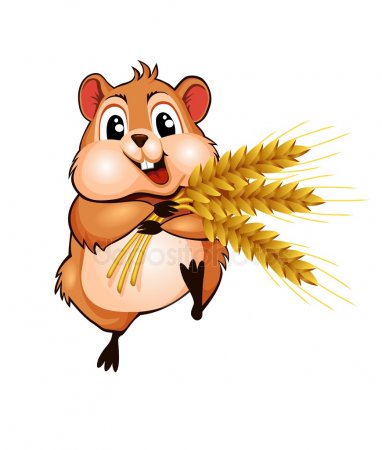 ХОМЯЧОК
Хомячок, хомячок,
За щекою сундучок!
Там орешки, там зерно,
Будет на зиму оно!
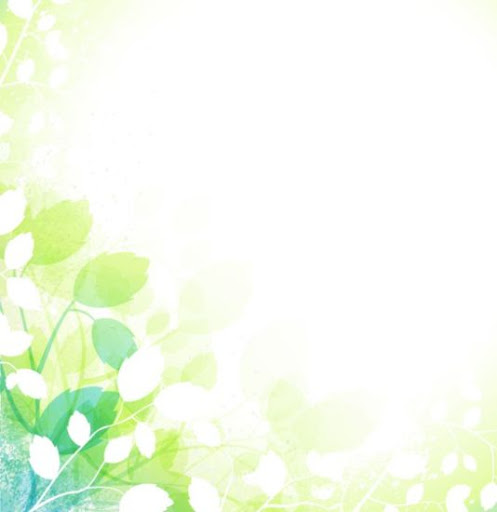 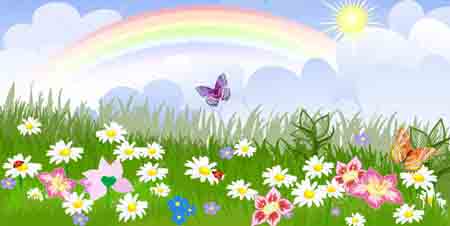 На лугу, на лугу
Стоит миска творогу,
Прилетели две тетери
Поклевали
Улетел .
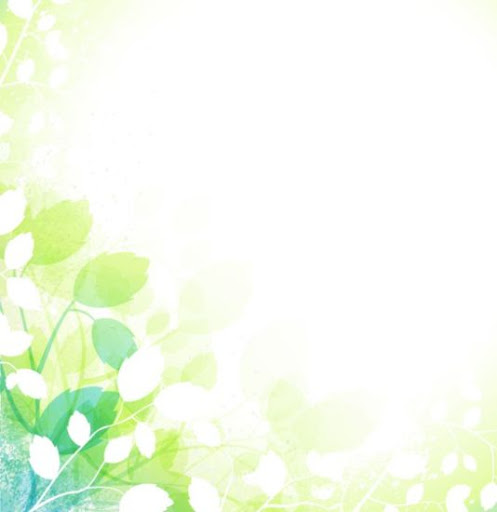 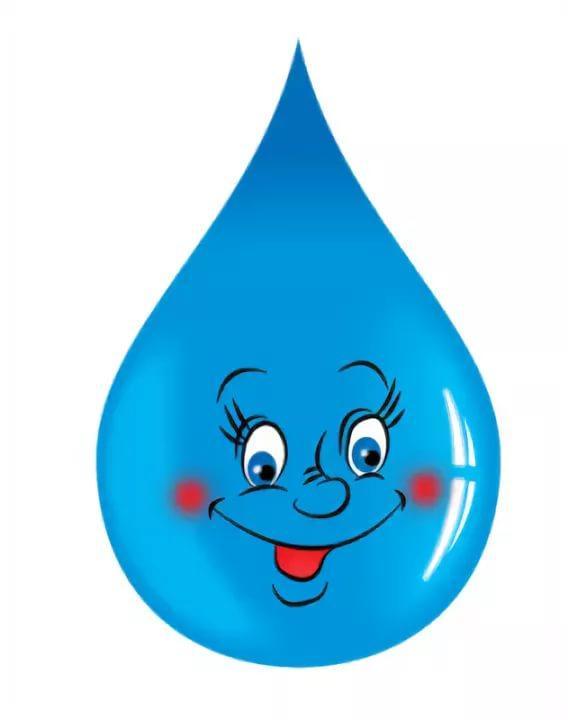 Нам водичка - добрый друг,
Скажут детки все вокруг.
Мы на руки все польем,
- А потом играть пойдем.
Говорим тебе - спасибо,
Ты даешь ребятам силу.
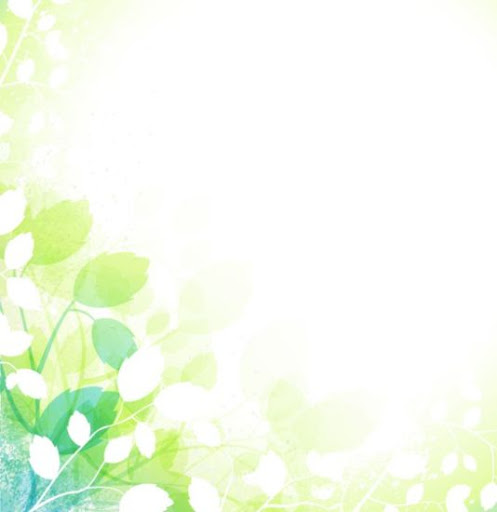 Жили-были сто ребят,
Все ходили в детский сад.
Все садились за обед,
Все съедали сто котлет.
Все потом ложились спать.
Начинай считать опять
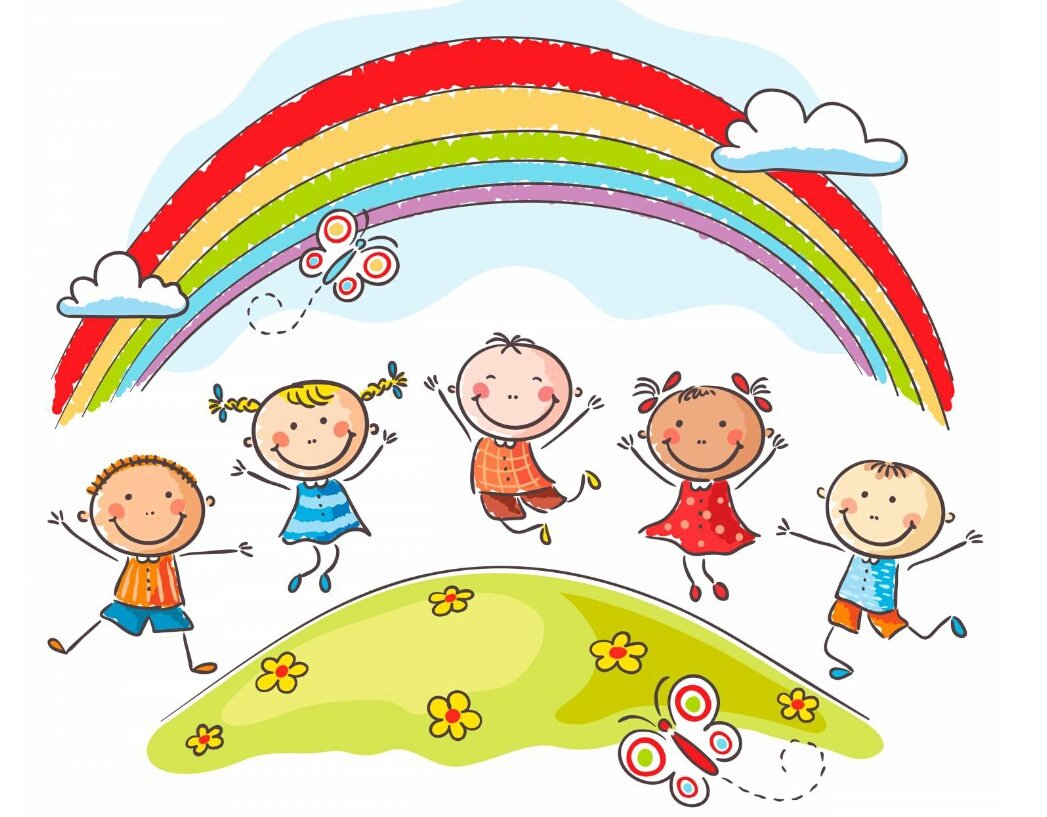